Практика использования иллюстраций в процессе всестороннего развития ребенка
Педагог-психолог: Галышева Кристина Андреевна
Развивать познавательные процессы, пространственную ориентировку.
Развивать произносительную, просодическую, лексико-грамматическую и коммуникативную стороны речи.
Развивать мелкую моторику и графомоторные навыки
Развивать воображение и эмоционально-волевую сферу
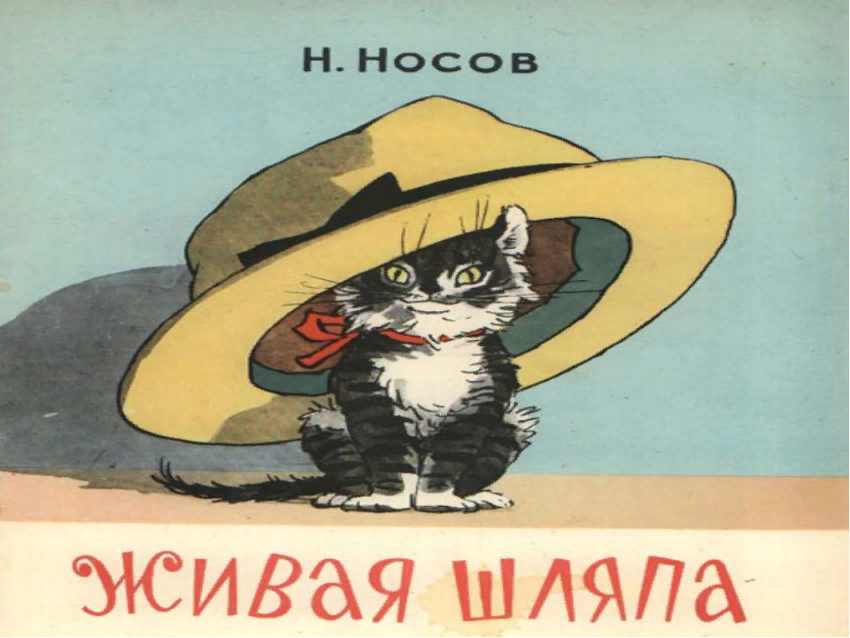 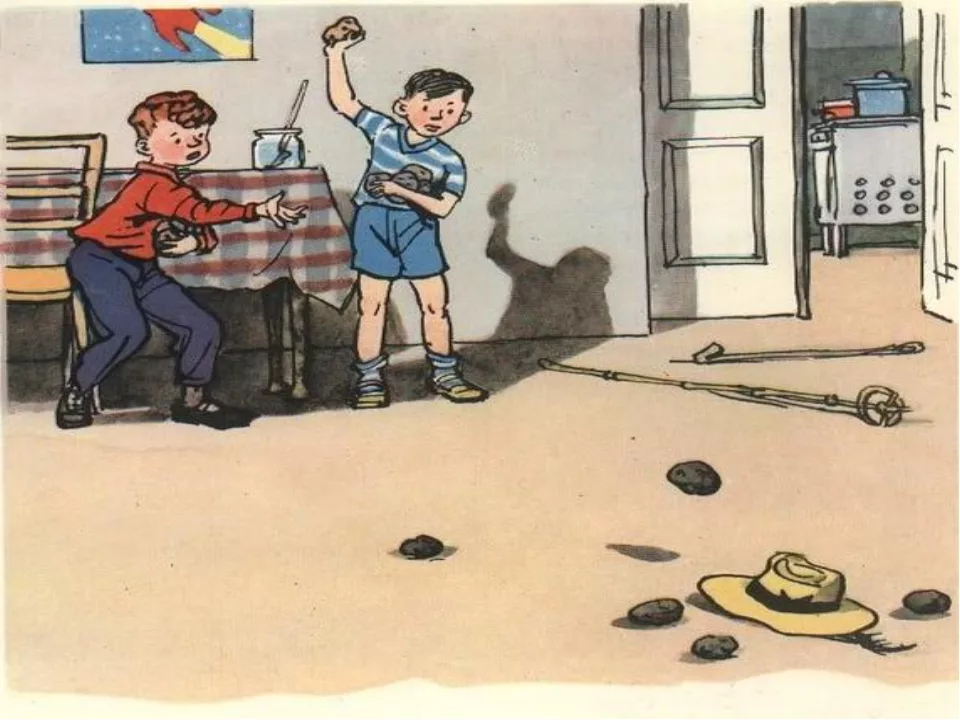 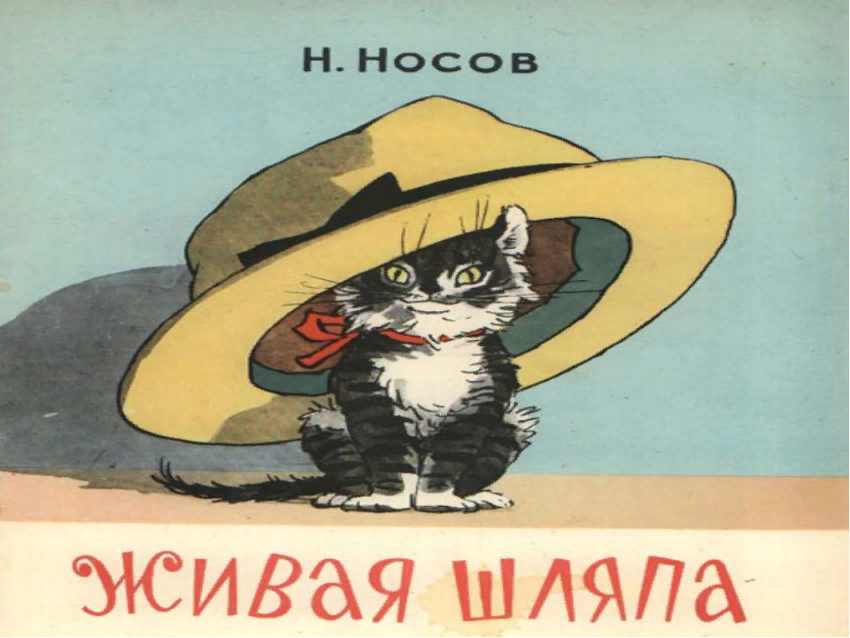 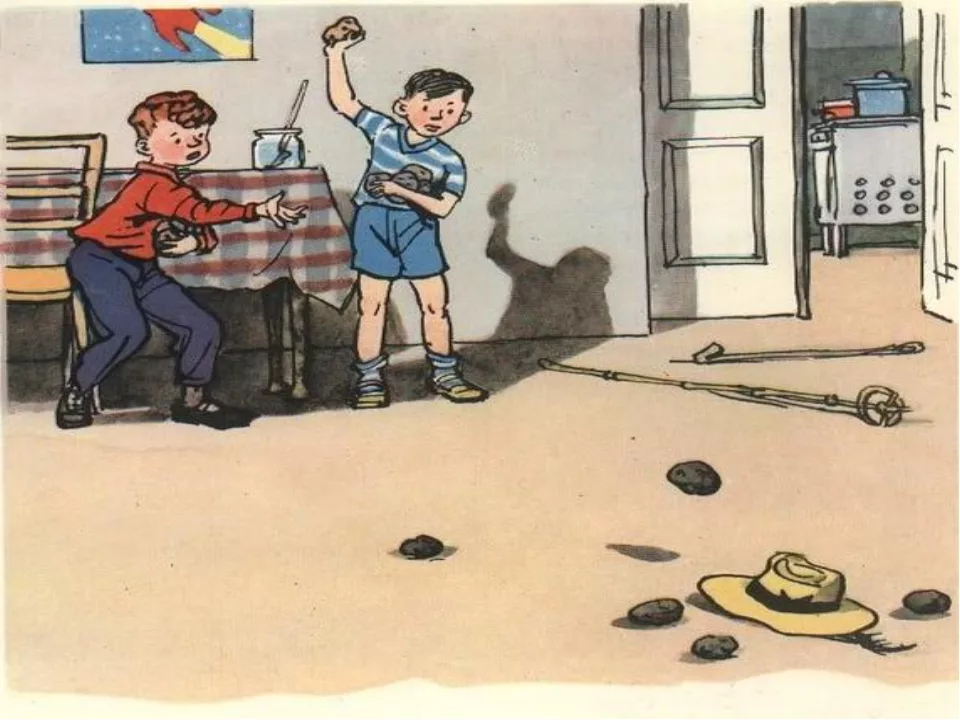 Спасибо за внимание!